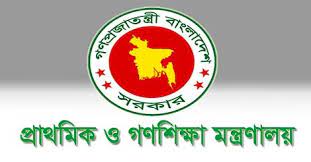 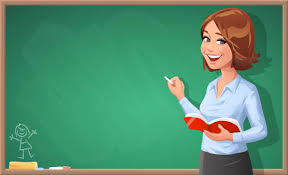 প্রাথমিক গণিত বেসিক ক্লাস।।প্রথম শ্রেণি থেকে পঞ্চম শ্রেণি পর্যন্ত গণিতের সকল বেসিক। পর্ব-৩
প্রাথমিক গণিত এর কিছু বেসিক ধারণা
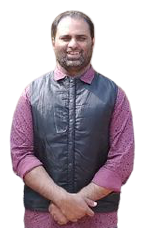 শিক্ষক পরিচিতি
মোঃ আলমগীর ভূঞা
সহকারী শিক্ষক
বালুয়াকান্দি-১ সরকারি প্রাথমিক বিদ্যালয়
রায়পুরা-নরসিংদী
পাঠ পরিচিতি
বিষয়ঃ প্রাথমিক গণিত
পাঠঃ গণিতের বেসিক ক্লাস
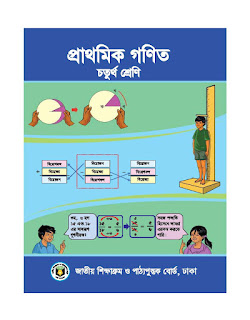 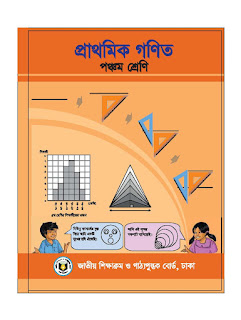 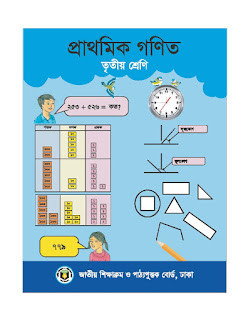 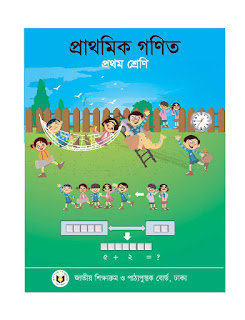 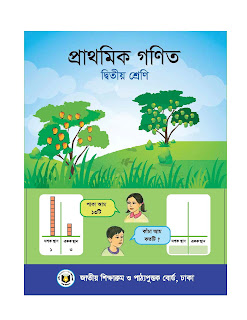 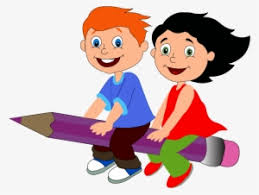 গত পর্বে মানে দ্বিতীয় পর্বে আমরা অংক ও সংখ্যা সম্পর্কে জেনেছি, আজকের আমরা জানার চেষ্টা করবো-
১। অংক কত প্রকার ও কি কি ?
২। অংক ও সংখ্যার মধ্যে পার্থক্য কী ?
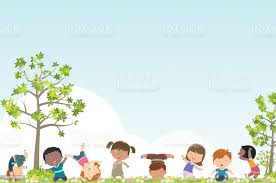 * অংক ২ প্রকার। যথা-
১। স্বার্থক অংক
২। সহকারি / সহায়ক অংক
* স্বার্থক অংক কাকে বলে ? স্বার্থক অংক কয়টি ও কি কি ?
> আমরা জানি, সংখ্যা প্রতীক বা অংক হচ্ছে ১০ টি । এদের মধ্যে প্রথম নয়টি প্রতীককে স্বার্থক অংক বলে । তো স্বার্থক অংক হলো ৯ টি।  যেমনঃ ১, ২, ৩, ৪, ৫, ৬, ৭, ৮ এবং ৯।
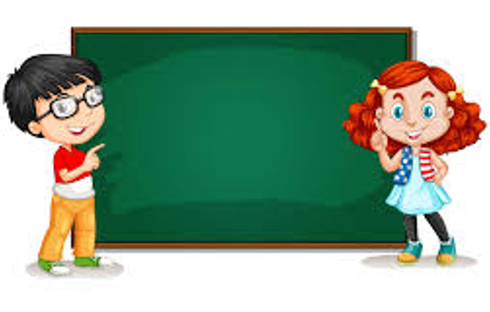 * সহকারি অংক কাকে বলে ? সহকারি অংক কয়টি ও কি কি ?
সংখ্যা প্রতীক বা অংক ১০ টি । যথাঃ ১, ২, ৩, ৪, ৫, ৬, ৭, ৮, ৯, ও ০। 
এদের মধ্যে প্রথম নয়টি প্রতীককে স্বার্থক অংক এবং শেষেরটিকে (০) সহকারি অংক / সংখ্যার অভাব জ্ঞাপক অংক বলা হয়। 
সহকারি/সহায়ক অংক ১ টি । যথাঃ ০
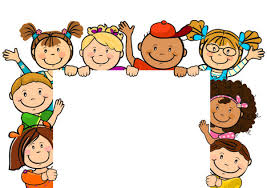 এখন আমরা জানবো অংক ও সংখ্যার মধ্যে পার্থক্য-
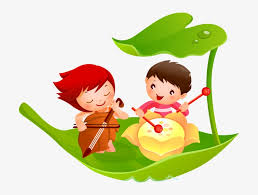 ধন্যবাদ